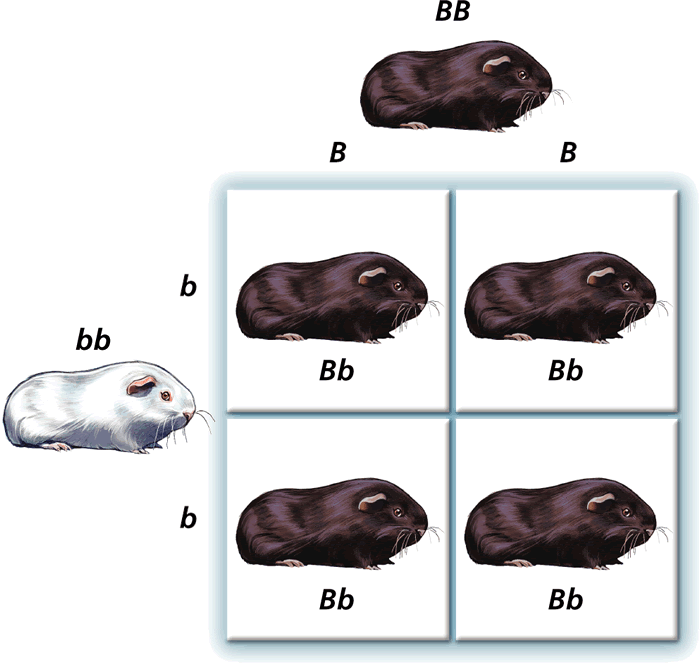 Mendelian                 Genetics -                 Probability and            Heredity    Punnett Squares Part 1
copyright cmassengale
1
Gregor Mendel
An Austrian monk who had a major, lasting impact on the field of genetics. 
He taught math and science to the other monks at the monastery and also worked as a gardener. 
He was curious why some kinds of plants showed different traits.
copyright cmassengale
2
Studied the inheritance of traits in pea plants. 
Why peas?
º Monks raised 22 varieties
º Lots can be grown in a 
   small area 
º Produce a variety of    
   different traits
º Grow quickly
º Produce lots of offspring
º And they could use his  
  research subjects since 
  they are yummy!
copyright cmassengale
3
Mendel’s Experimental Methods
Mendel hand-pollinated flowers using a paintbrush
He could snip the stamens to prevent self-pollination
Covered each flower with a cloth bag
He traced traits through several generations
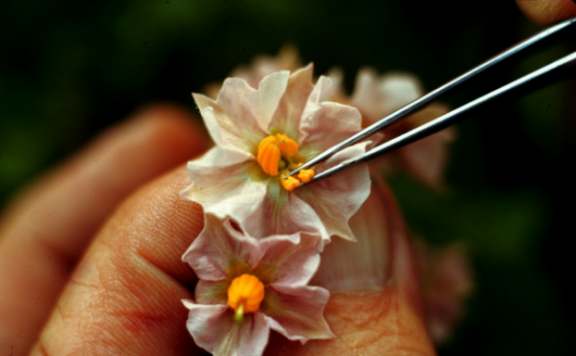 copyright cmassengale
4
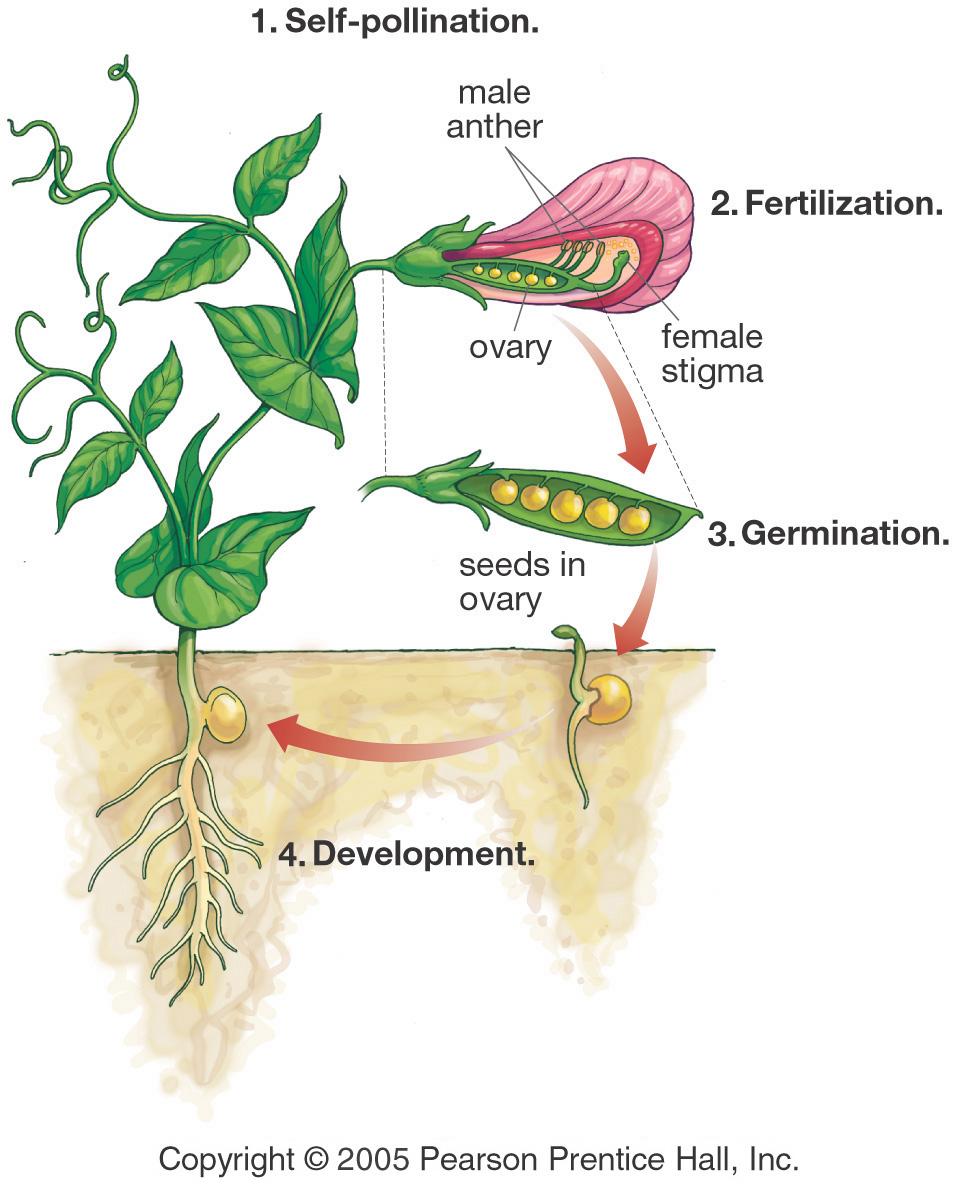 Mendel also produced pure strains by allowing the plants to self-pollinate for several generations
copyright cmassengale
5
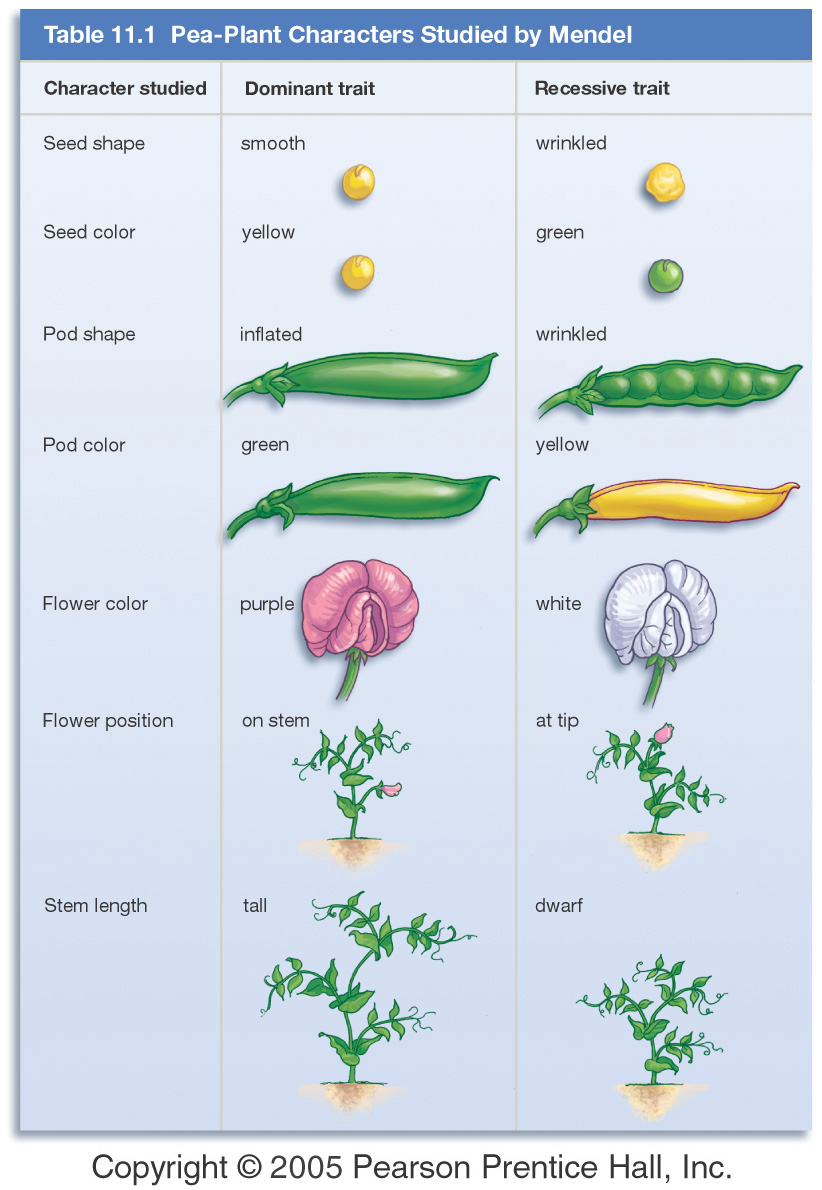 copyright cmassengale
6
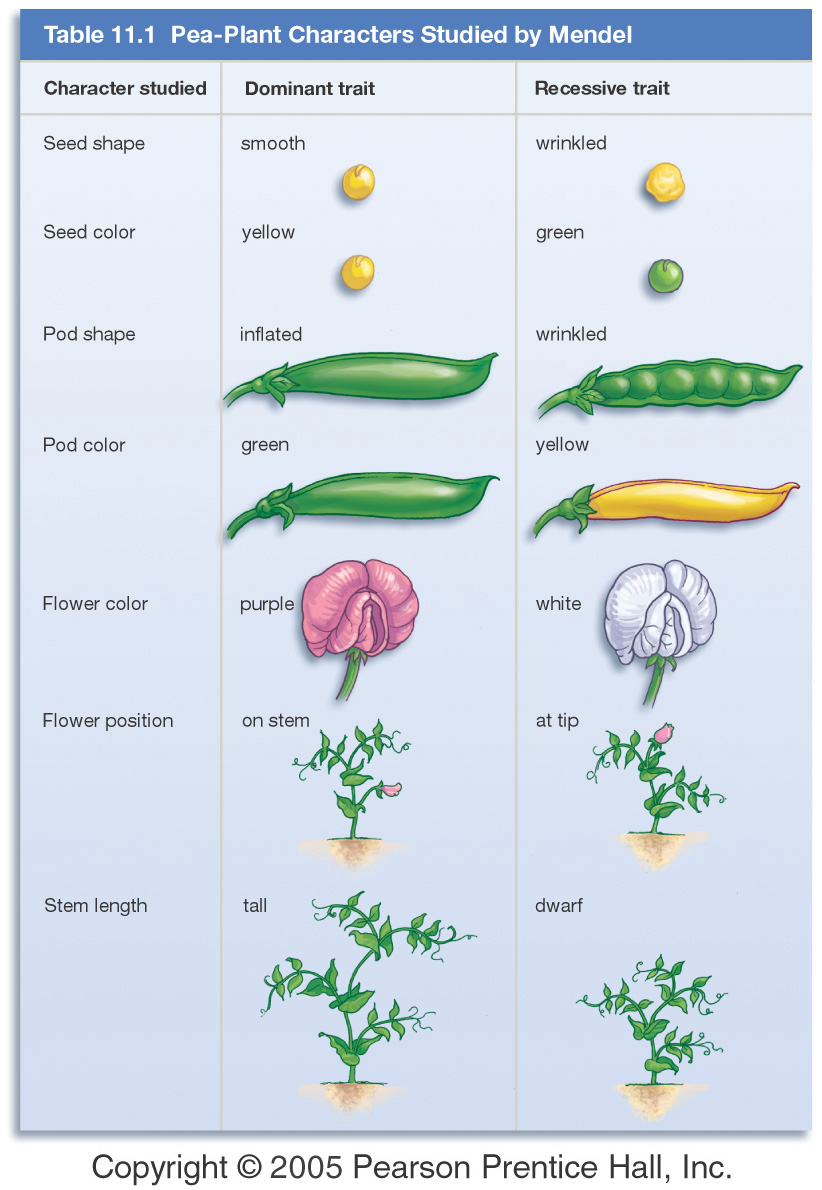 short
copyright cmassengale
7
Mendel’s Experimental Results
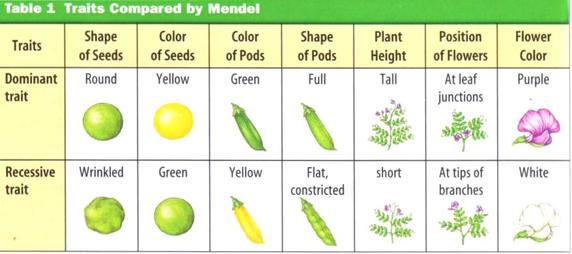 copyright cmassengale
8
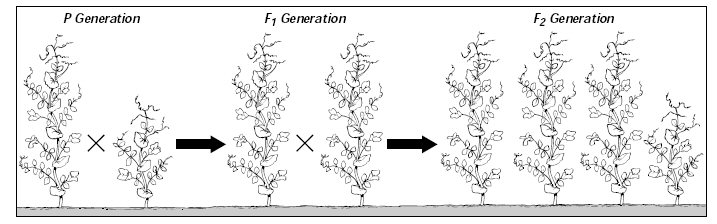 Cross 2 Pure PlantsTT x tt
Results in all HybridsTt
Cross 2 Hybridsget3 Tall & 1 ShortTT, Tt, tt
copyright cmassengale
9
Father of Genetics
Mendel’s study and experimentation with pea plants laid the foundation for the study of genetic inheritance.  
Like many scientists who propose new and unfamiliar ideas, Mendel's work was not recognized until the turn of the 20th century.
Because of his work, he is known as the “Father of Genetics”.
First, let’s look at some new vocabulary…

 Genetics – the scientific study of heredity
 Heredity – the passing of genes from  
                    parents to offspring
 Gene – a unit of heredity that occupies a 		 specific spot on a chromosome  
               and codes for a specific product 
               or trait.
Allele – the various forms of the same 
              gene
An organism’s traits are controlled by the alleles that it inherits from its parents, but these alleles are not all the same.
 Dominant alleles are more powerful, and can “hide” a recessive trait. 
represented with an capital letter (“T” for tall stems)
Recessive alleles can be “hidden” when a dominant allele is present and are expressed only when two copies are present. 
Shown with a lower-case letter (“t” for short stems)
What can these alleles tell us?
Genotype describes which genes or alleles are present in an organism for a trait. 
 	TT = 2 dominant alleles
 	Tt  = 1 dominant & 1 recessive
 	 tt  = 2 recessive alleles 
 
Phenotype describes the physical appearance of a trait.
	Tall stems = TT and Tt ( a dominant trait)
	Short stems = tt (a recessive trait)
More vocabulary…
Scientists use 2 terms to describe GENOTYPE:

Homozygous or Purebred – the organism has 2 of 				      the same alleles for a trait.
 TT = 2 dominant alleles
  tt = 2 recessive alleles  

Heterozygous or Hybrid – the organism has 2 					     different alleles for a trait.
Tt = 1 dominant allele & 1 recessive allele
An organism can be homozygous or heterozygous  
  dominant, but it can only be homozygous recessive.
So, how can we figure out the traits that an   
    offspring may inherit from its parents?
We use a tool called a Punnett square to predict how likely it is for an offspring to inherit certain traits.
A PUNNETT SQUARE…
is a chart that shows ALL the possible combinations of a genetic cross.
shows genotype and phenotype of the offspring.
is also used to predict the probability  (the chance) that an offspring will have a certain trait.
How do we draw a Punnett Square?
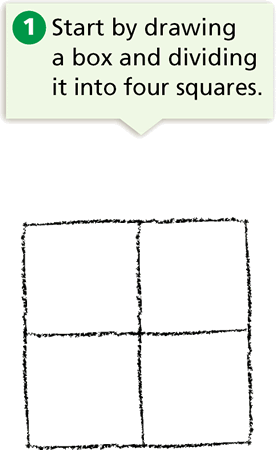 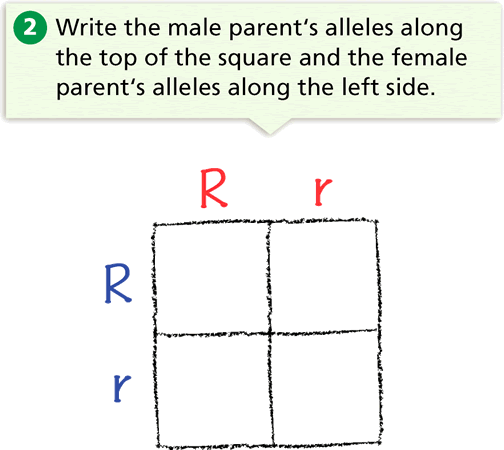 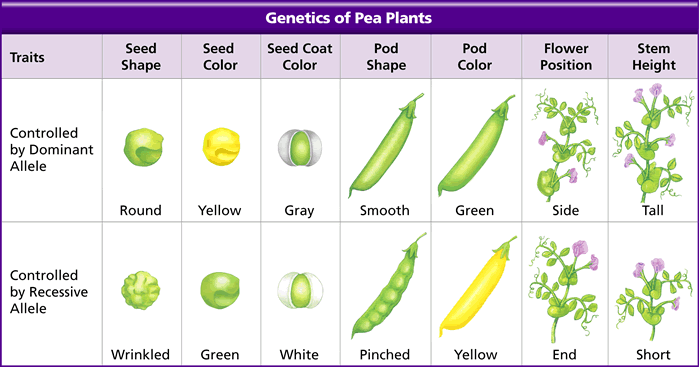 “R” is dominant     for Round seeds.
 “r” is recessive for wrinkled seeds.
 Both parents are “heterozygous” and     have round seeds.
 The letter used is typically based on the dominant trait.
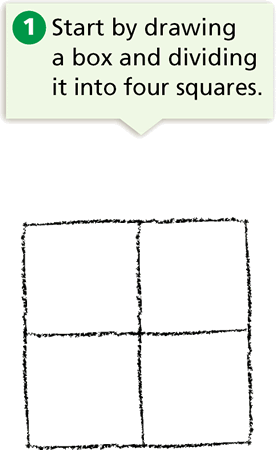 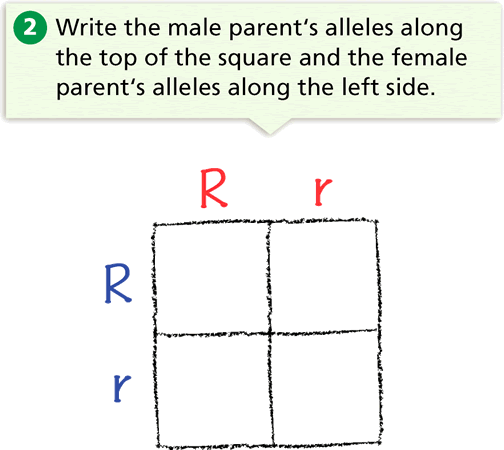 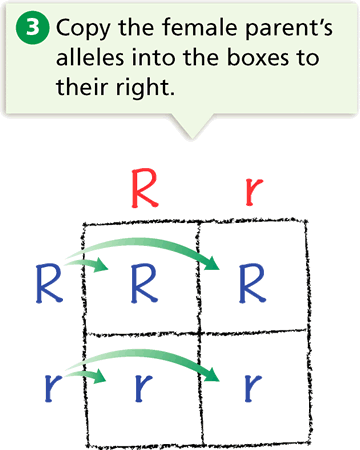 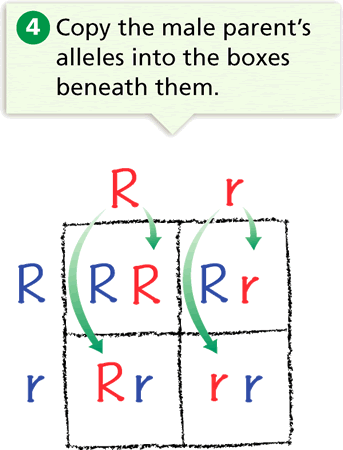 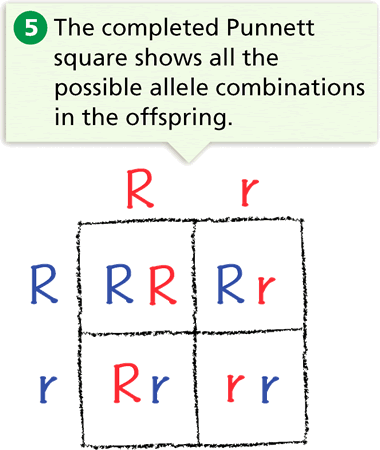 The two-letter combinations are the possible genotypes of the offspring.
They are RR, Rr, Rr, and rr genotypes.
From this it is possible to determine the “probability” (chance) that a seed will have:
a round seed phenotype  (3/4 or 75%)   OR 
a wrinkled seed phenotype (1/4 or 25%)
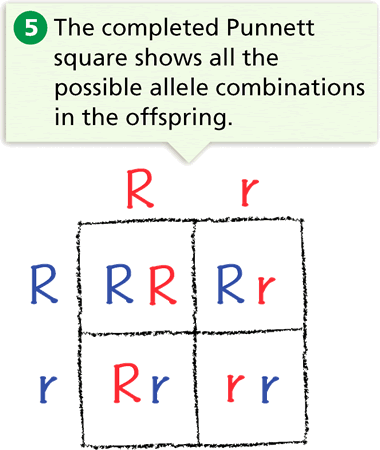 Try one on your own…
Cross a homozygous male guinea pig with black fur (BB) with a homozygous female guinea pig with white fur (bb). 
Black fur is dominant over white fur
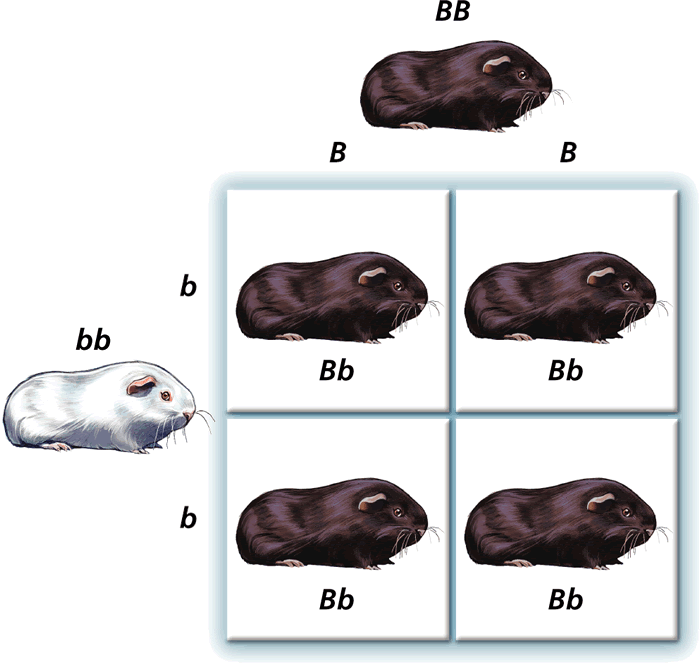 Write the father’s alleles on the top of the punnett square and the mother’s on the side.
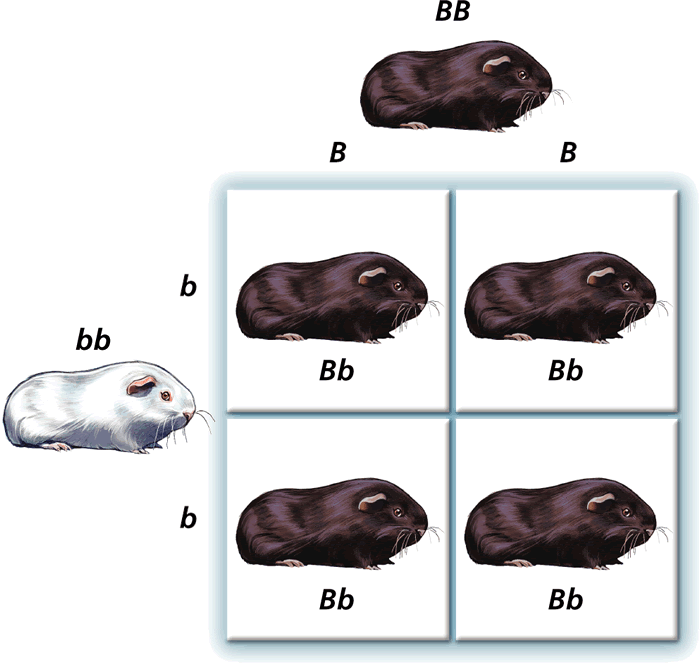 B
B
b
b
Carry the father’s alleles down to all of the boxes below them.
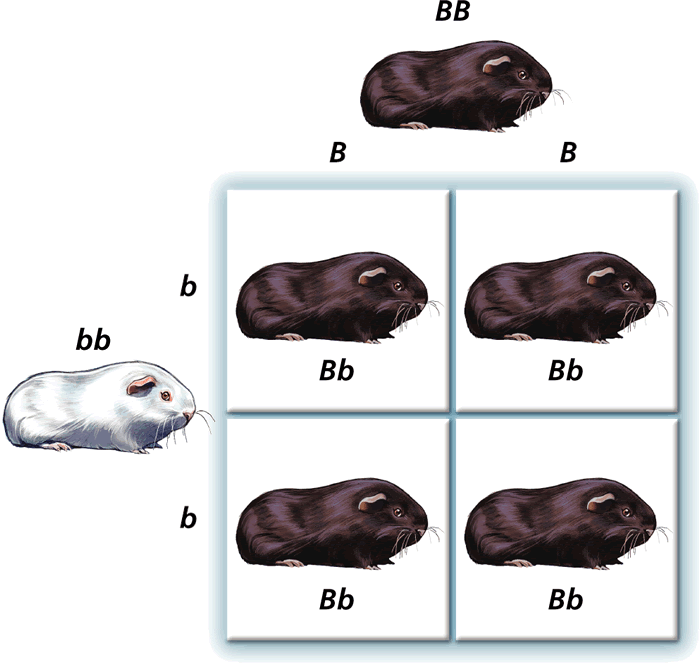 B
B
B
B
B
B
b
b
Carry the mother’s alleles to all of the boxes to the right.
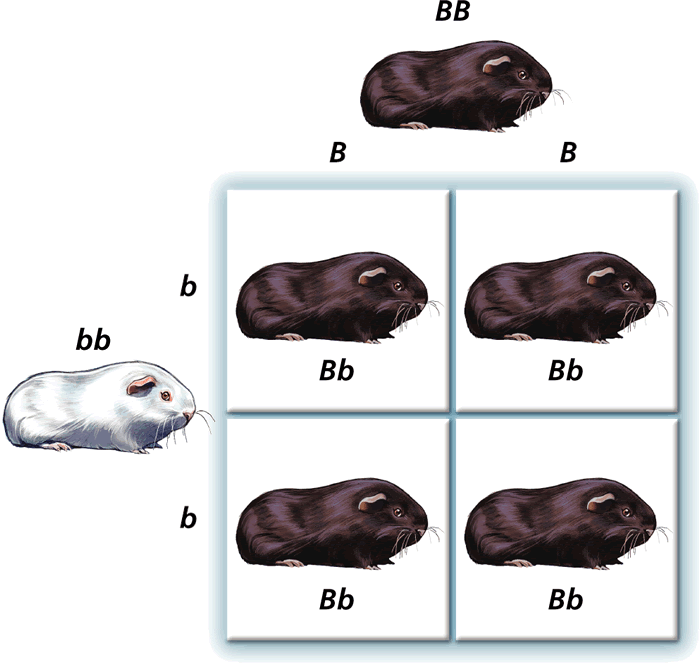 B
B
b
b
b
B
B
b
b
b
B
B
The result?
All 4 possible offspring will be heterozygous and have one dominant allele for black fur and 1 recessive allele for white fur.
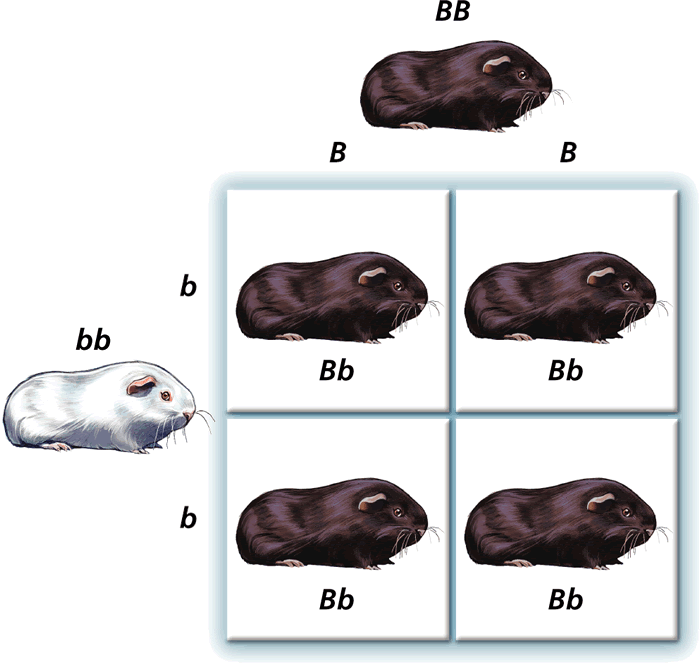 All the guinea pigs will have the heterozygous black fur phenotype; and Bb genotype.  The probability of black offspring is 100%.
A Review of Mendel’s Peas